座間味村プレミアム付商品券
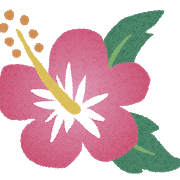 10月1日（火）から販売・利用開始！
購入条件　①
2019年度住民税（均等割）非課税者
※正し住民税課税者と生計同一の配偶者・扶養親族等・生活保護受給者を除く。
購入条件　②
学齢3歳未満の子（2016.4.2～2.19.9.30までの間に生まれた子）が属する世帯の世帯主。
①に該当する方
20,000円で25,000円分のチケットを購入できます！
（1,000円券×25枚）
②に該当する方
20,000円で25,000円分のチケットをお子様の人数分だけ
購入できます！
（1,000円券×25枚×お子様の人数）
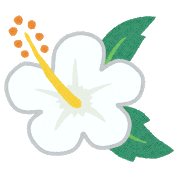 まとめて購入！使う分だけ購入！どちらもＯＫ！
最小購入単位は4,000円です。（チケットは5,000円分）
☆　☆　☆　商品券の販売・利用は　☆　☆　☆
令和元年10月1日　～　令和2年2月29日　まで。
購入対象者には事前に「座間味村プレミアム付き商品券購入引換券」をお送りしています。購入の際は引換券をお持ち下さい。
引換券をお忘れの場合は商品券を購入できません。
プレミアム付き商品券　取扱い店募集中
対象　：　村内の小売店、飲食店、サービス業
登録申請　：　役場、阿嘉・慶留間出張所にに備え付けの取扱店登録申請書（村ＨＰからも入手可能）にご記入の上、窓口にご提出ください。
お問い合わせ先　：　座間味村役場　総務・福祉課　098-987-2311